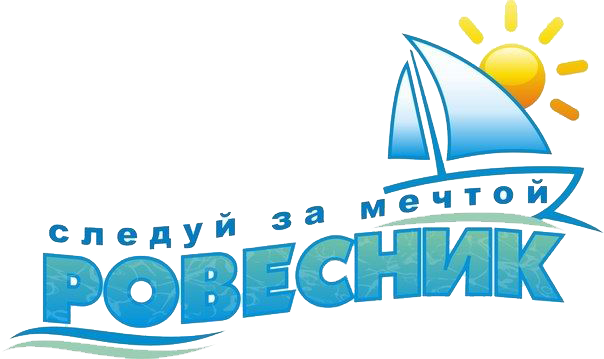 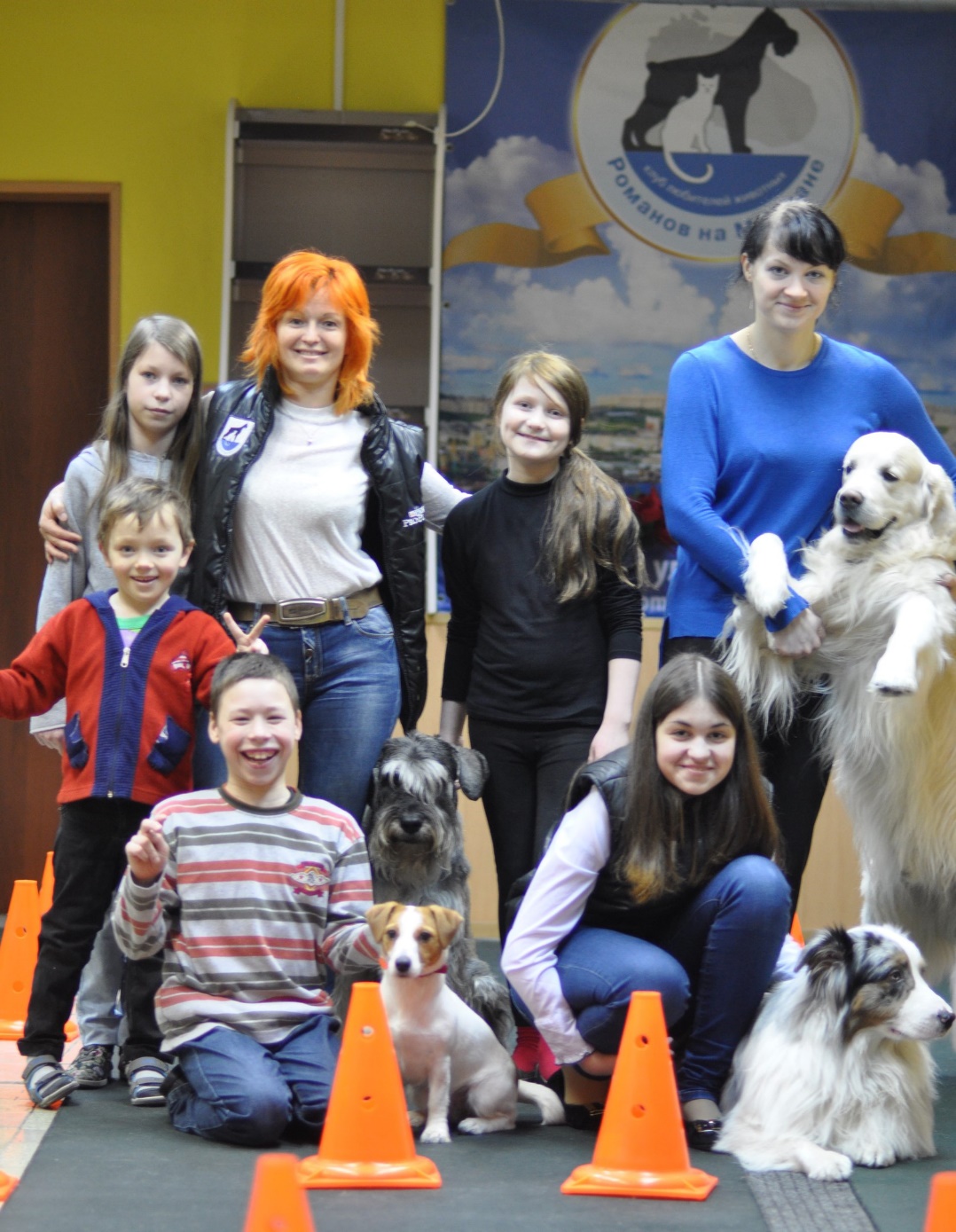 Проект «Наши верные друзья»
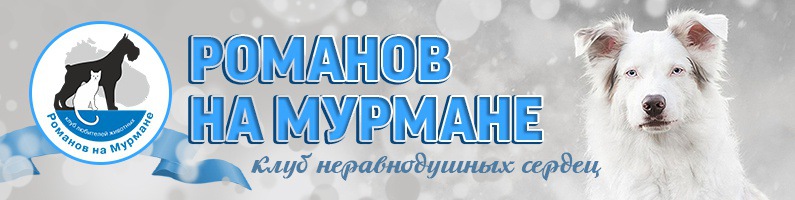 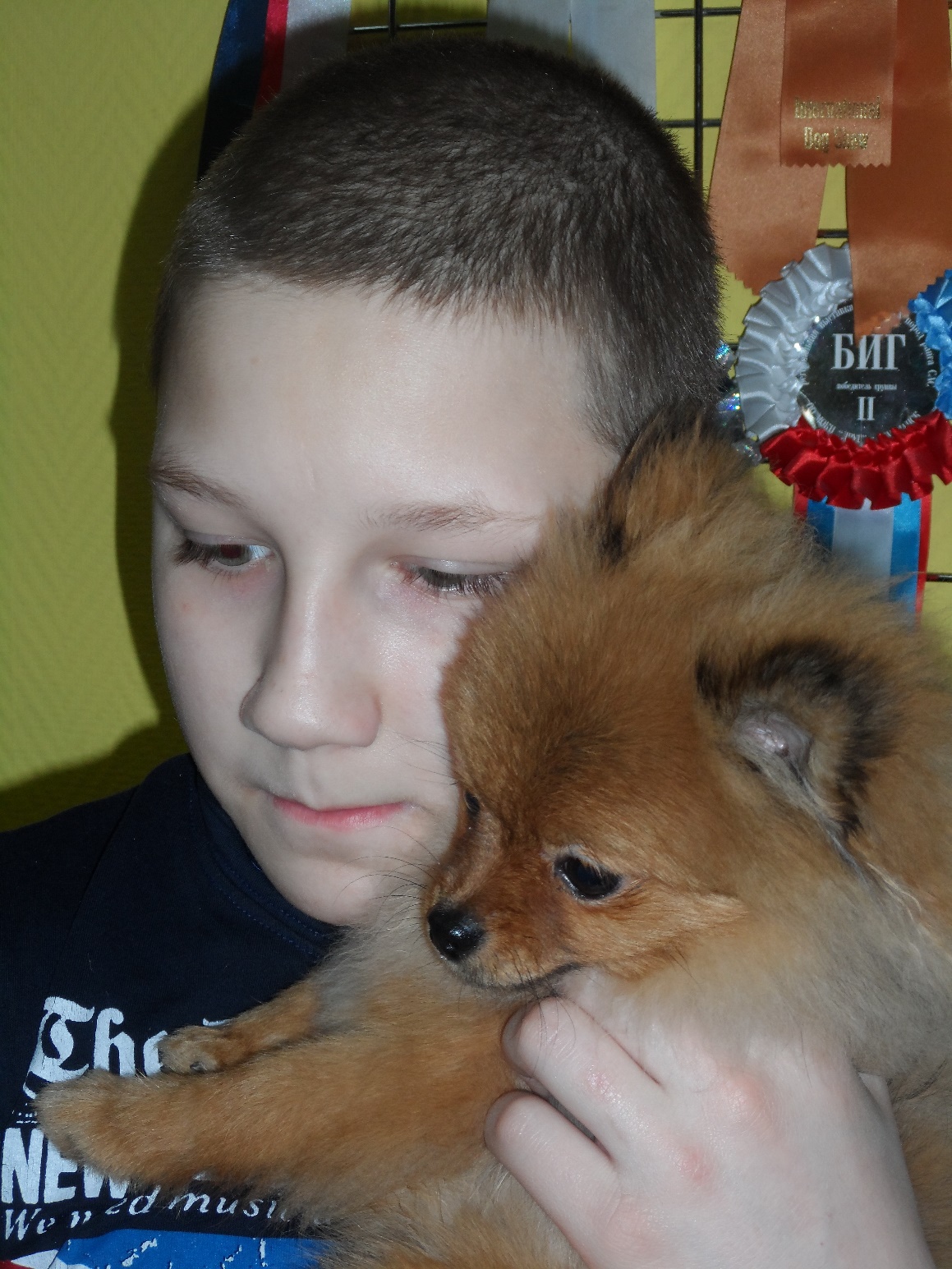 Цели проекта:
Формирование нравственных и коммуникативных качеств личности через организацию общественно-полезной деятельности, способствующей самореализации личности ребенка
Профилактика девиантного поведения среди воспитанников
Способствование развитию навыков ненасильственного поведения
Формирование гармоничных детско-родительских отношений в семьях выпускников
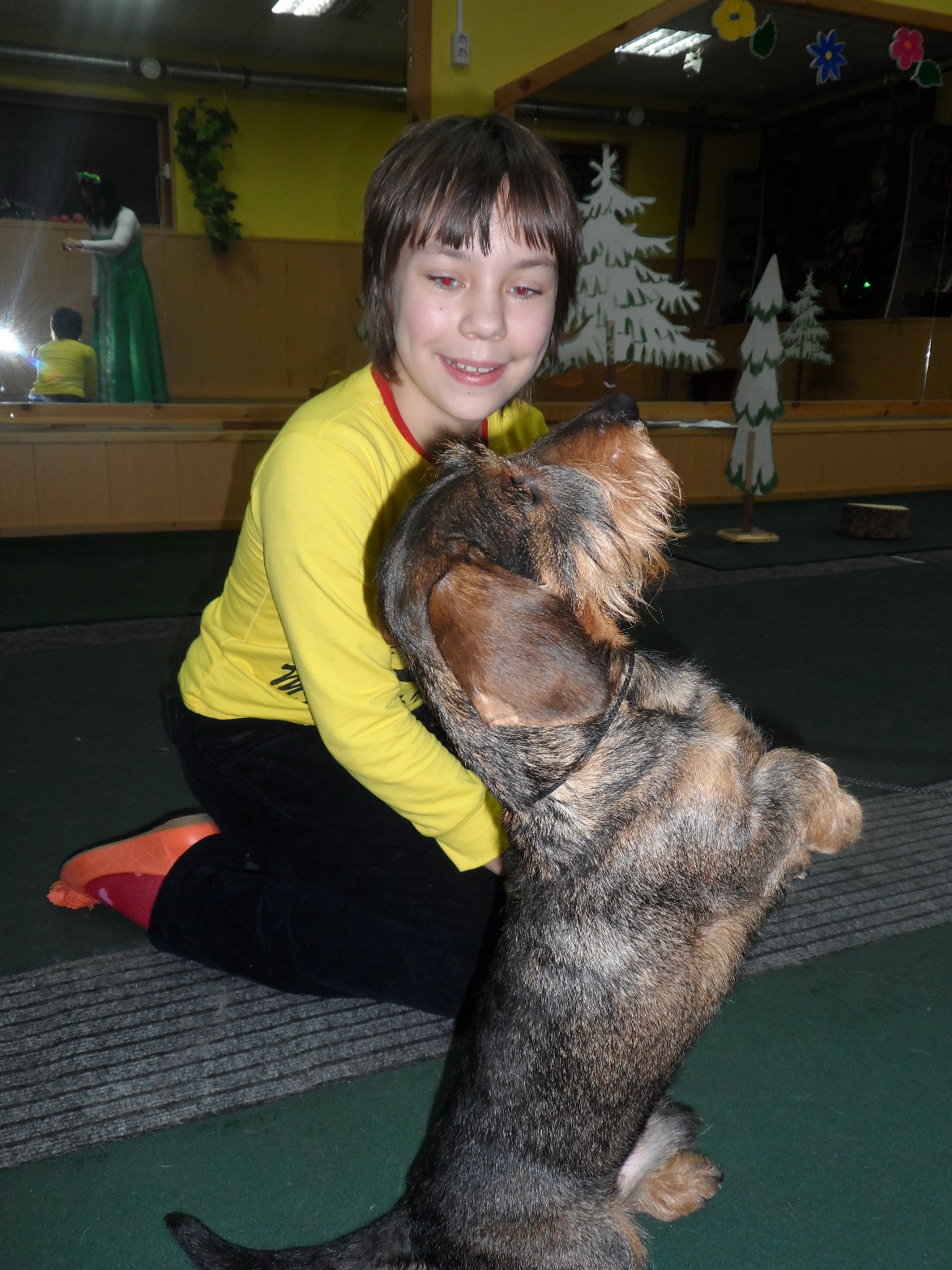 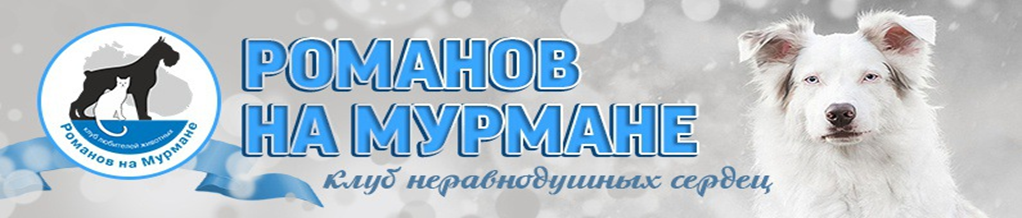 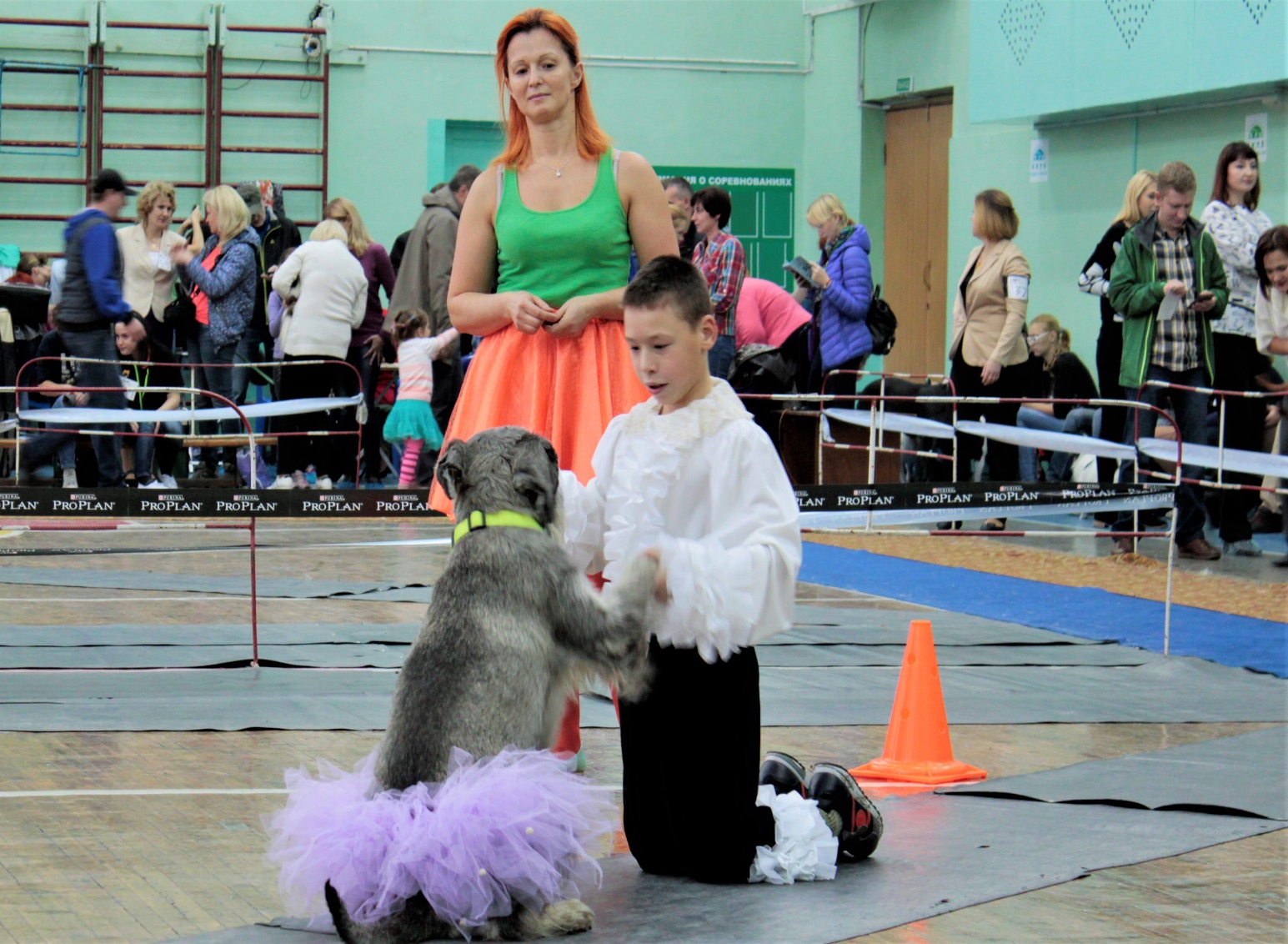 Школа особых знаний
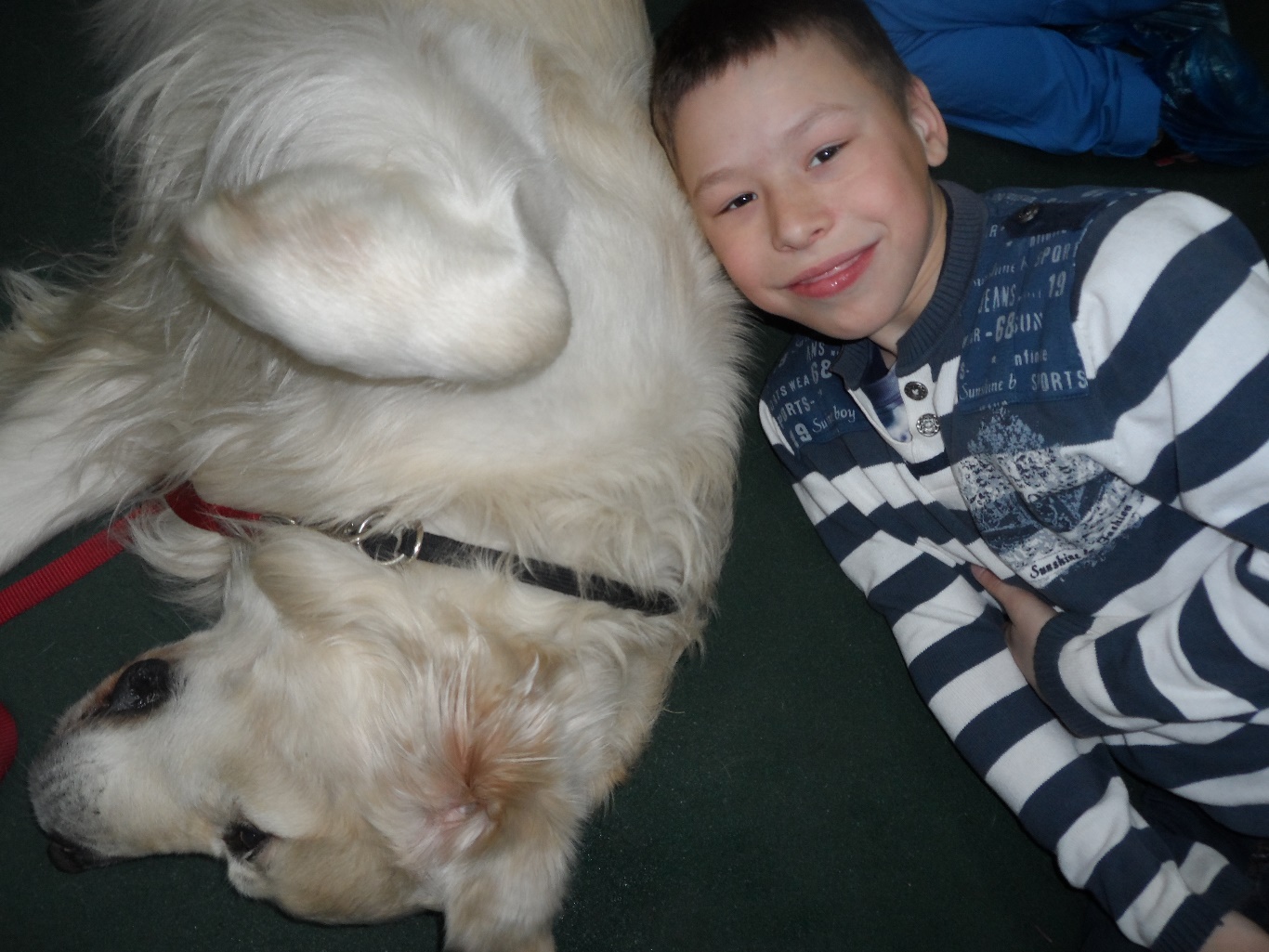 Социально-ориентированная деятельность (Дом ребенка, Дом – интернат для престарелых и инвалидов, детские сады и др.)
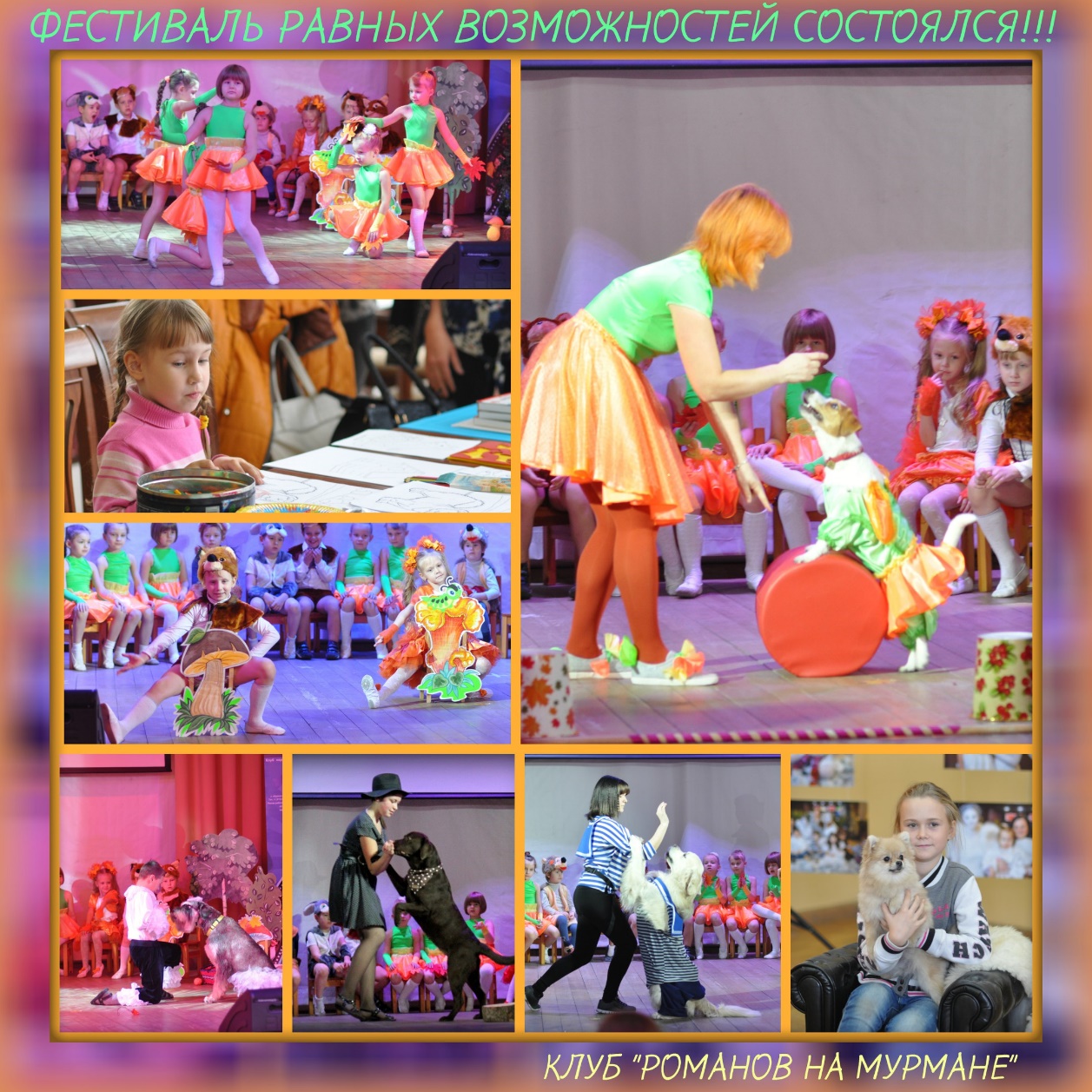 Эффективность психокоррекционной работы